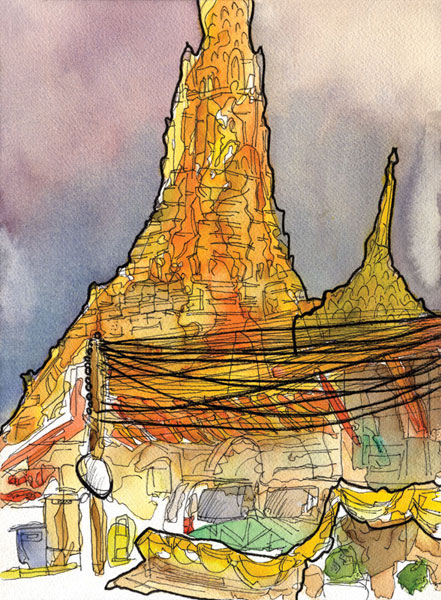 Wat Arun Bangkok, Thailand
Wat Arun
Wat Arun is a Buddhist temple (wat) in the Bangkok Yai district of Bangkok, Thailand, on the west bank of the Chao Phraya River. The full name of the temple is Wat Arunratchawararam Ratchaworamahawihan
Architecture
The outstanding feature of Wat Arun is its central prang (Khmer-style tower). Begun in 1809, it may have been named "Temple of the Dawn" because the first light of morning reflects off the surface of the temple with a pearly iridescence. Steep steps lead up to two terraces. The height is reported by different sources as between 219 ft. and 282 ft. The corners are surrounded by 4 smaller satellite prangs. The prangs are decorated by seashells and bits of porcelain which had previously been used as ballast by boats coming to Bangkok from China.
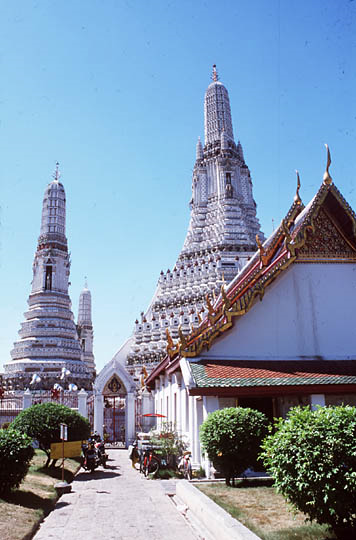 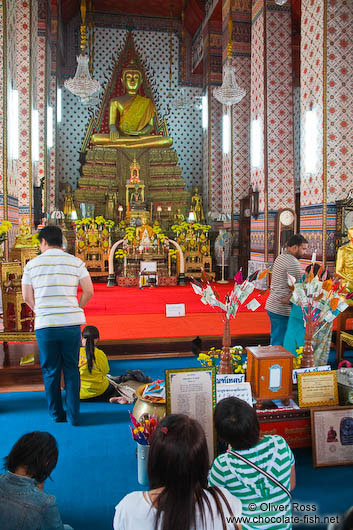 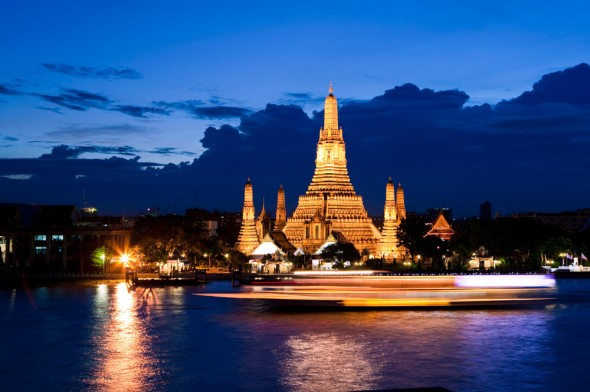